«Информационно-библиотечное обслуживание детей в Российской Федерации»
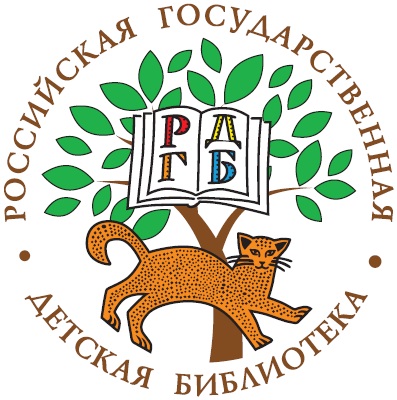 stat.rgdb.ru
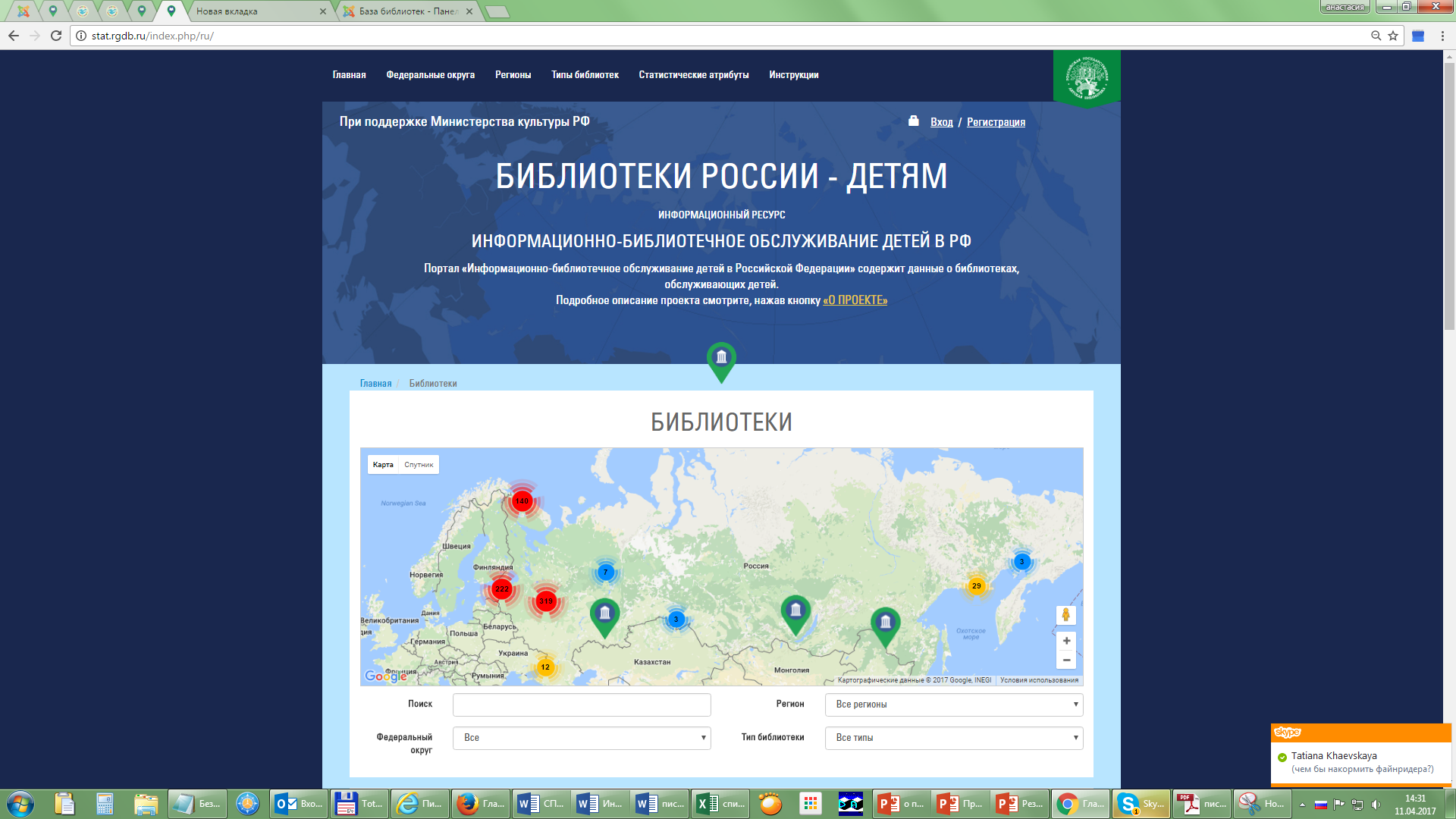 Электронный  ресурс
Первый этап2015 год
Пилотный проект
Москва – 260 анкет 
Мурманская область – 148 анкет

Отработаны структуры анкет для специализированной детской и общедоступной публичной библиотеки
Создан электронный ресурс «Библиотеки России – детям»
Второй  этап2016 год
Запуск и отладка системы самостоятельного ввода данных на портале.
Санкт-Петербург - 157 анкет 
Ленинградская область - 162 анкеты
Магаданская область - 28
Перенос данных статистической базы по региональным библиотекам обслуживающих детей с сайта научно-методического отдела РГДБ на портал (79 библиотек, с контактной информацией и статистическими данными по 70 показателям за период с 1999 по 2011 годы).

Создание инструментов для контроля и анализа корректности введенных данных. 

Внедрение распределенной системы прав доступа – кураторы регионов
главная страница
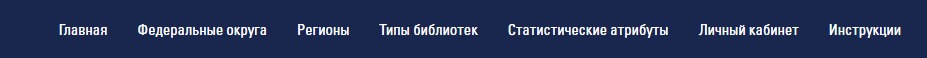 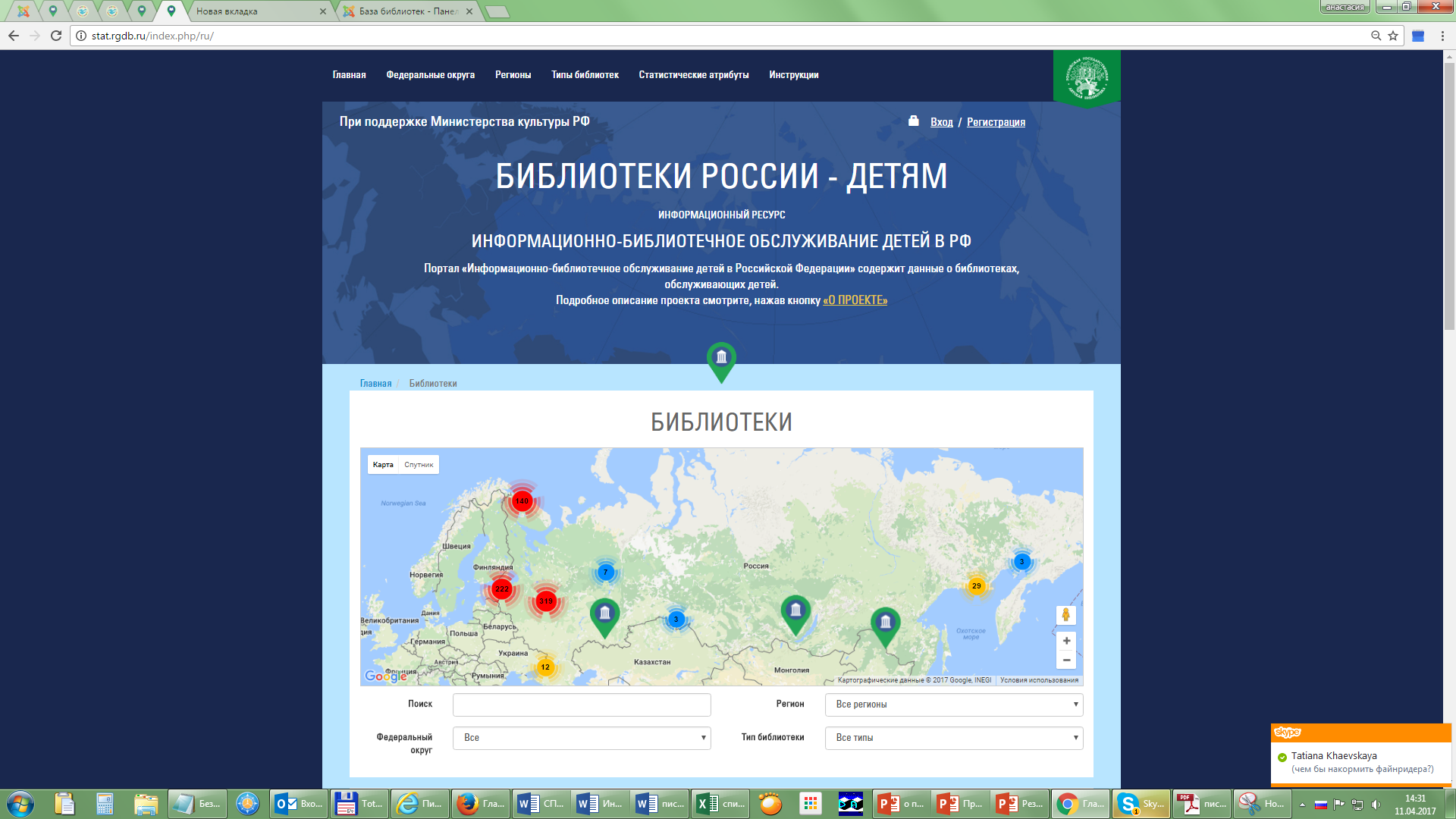 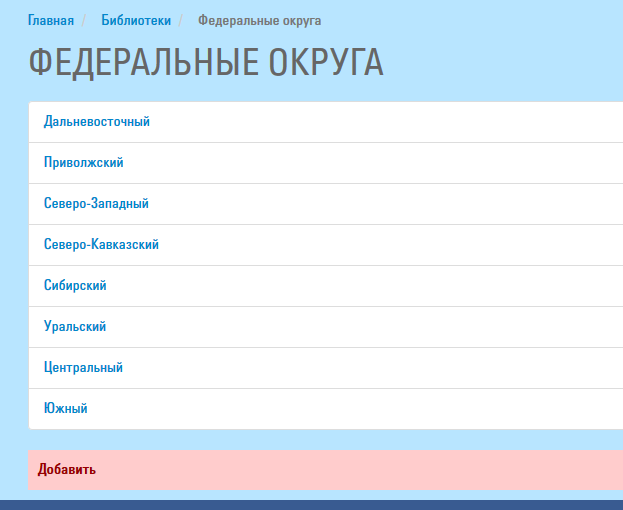 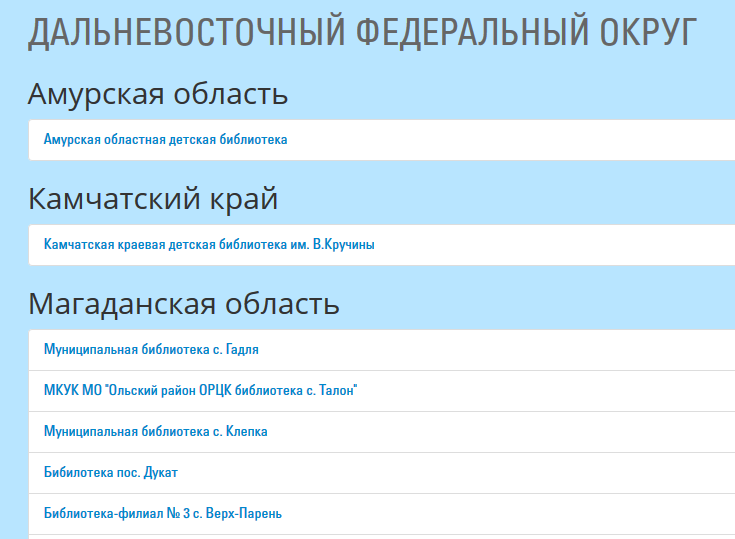 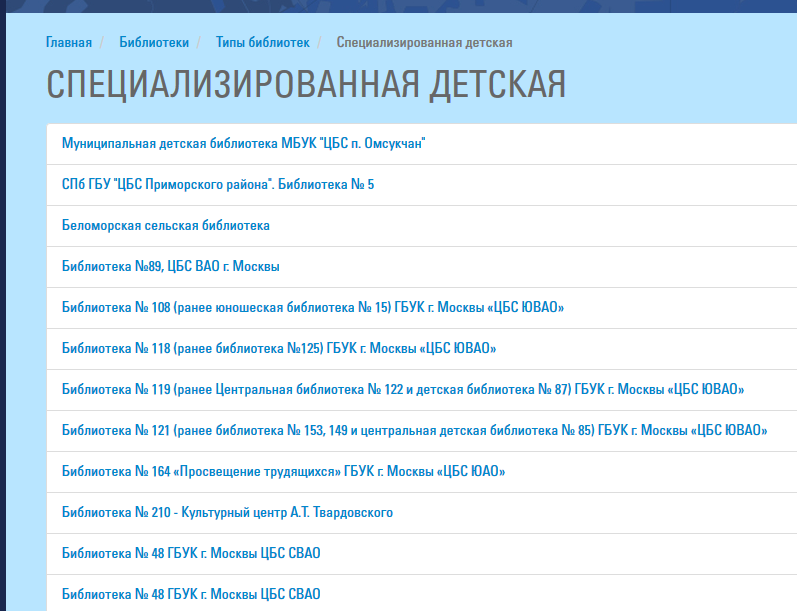 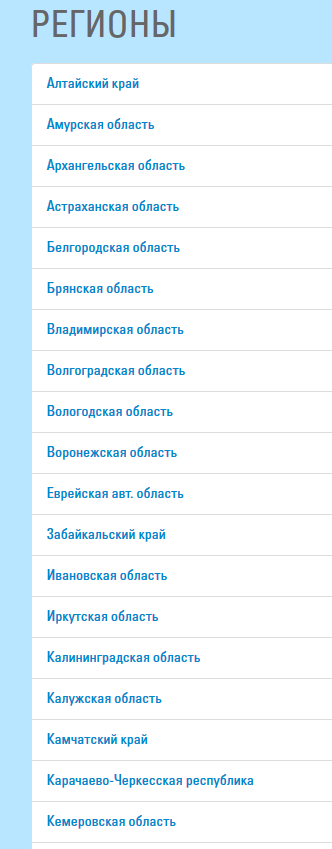 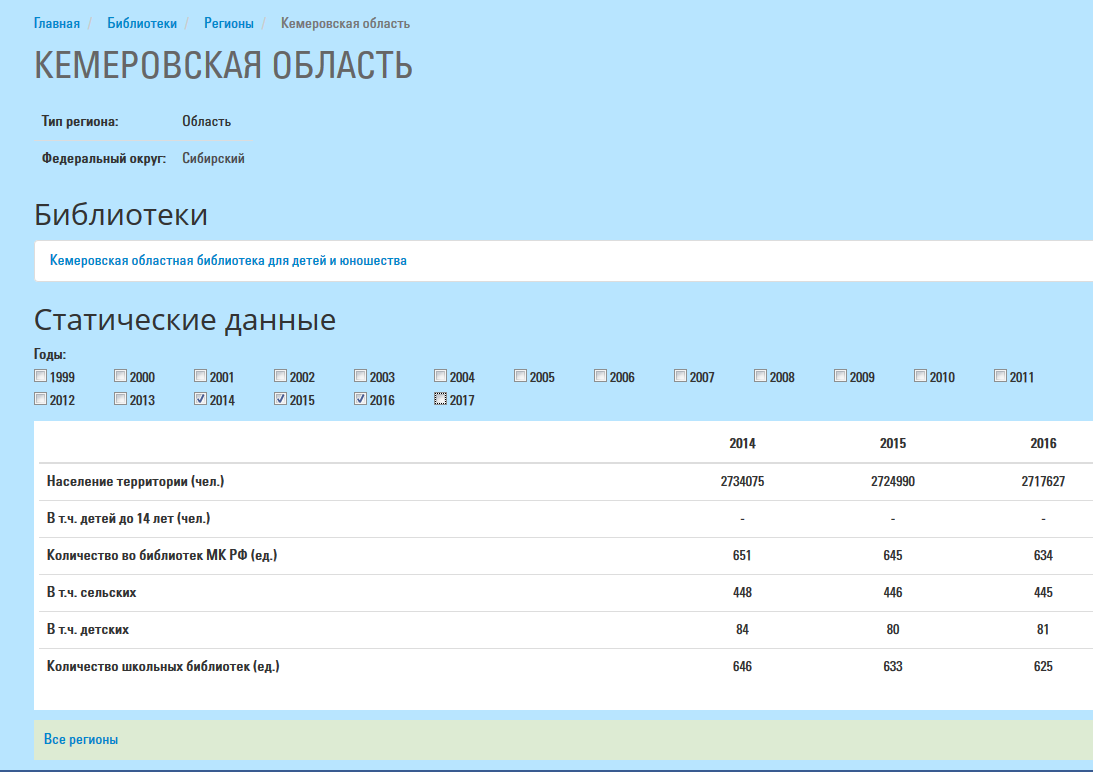 Статистические показатели (атрибуты)
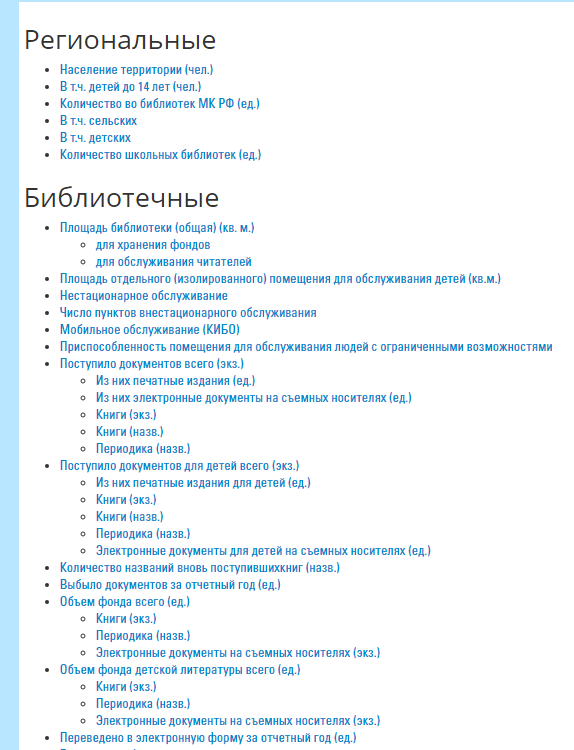 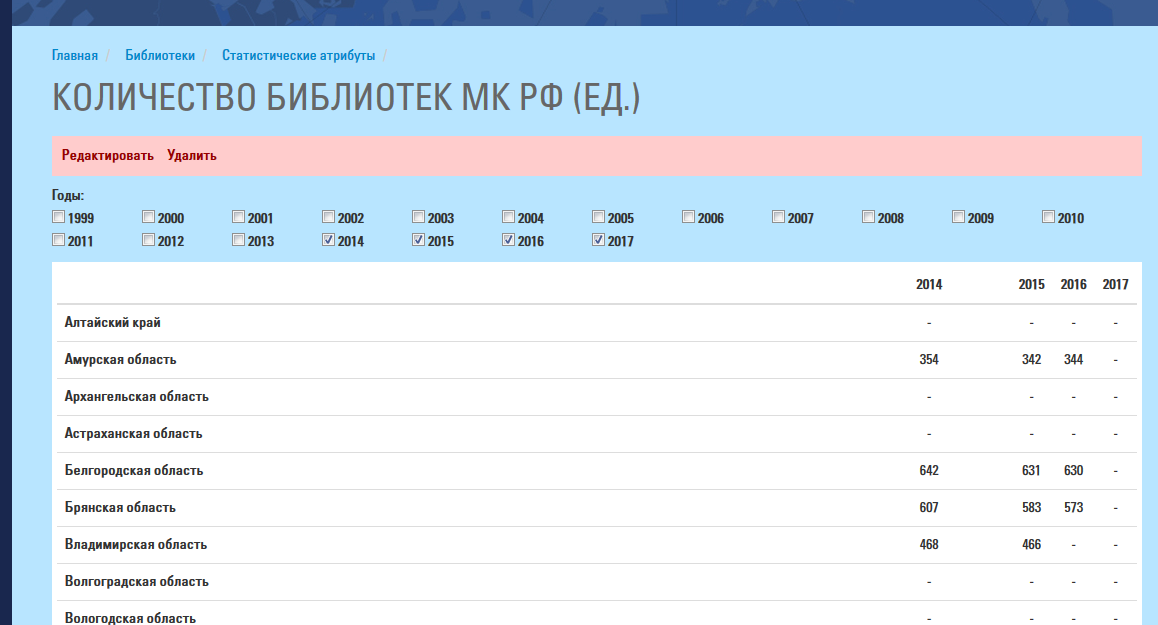 Инструкции
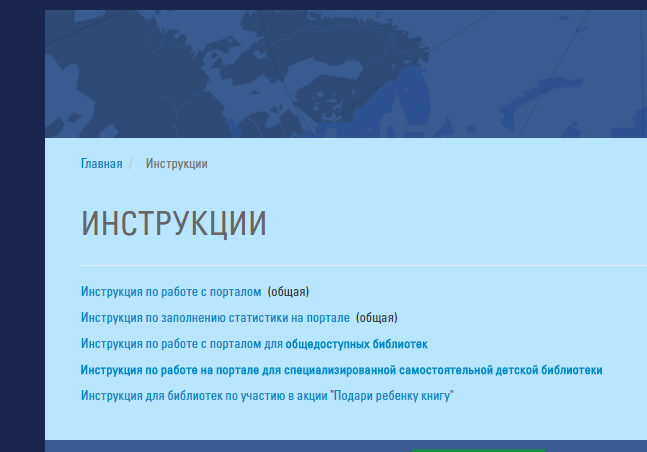 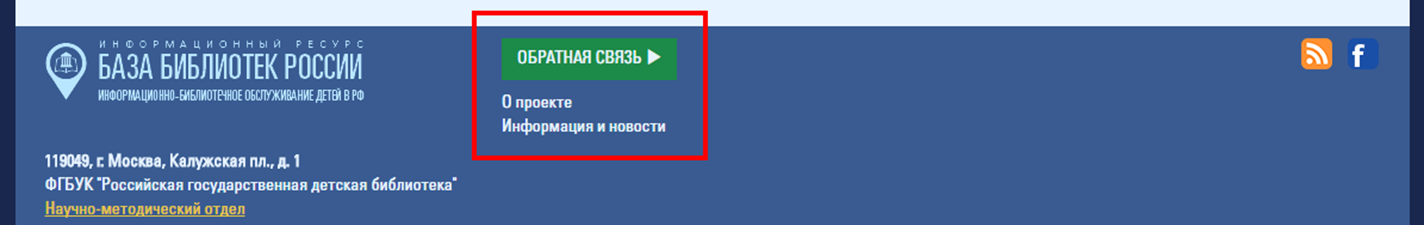 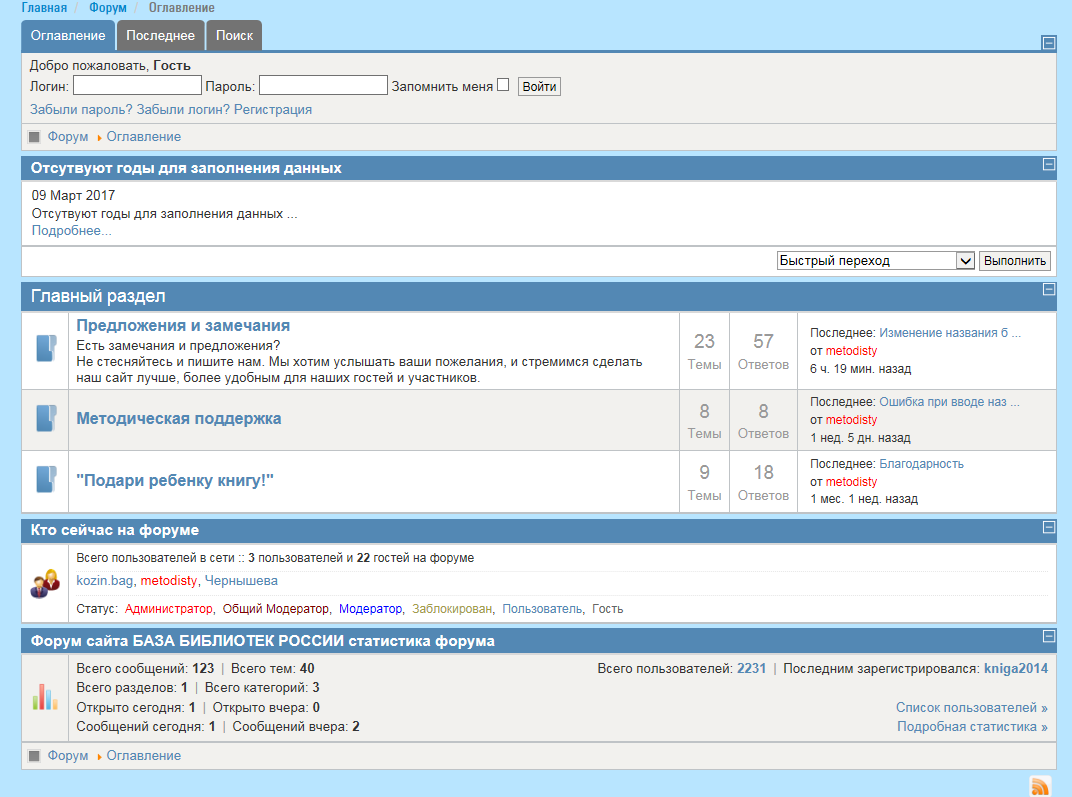 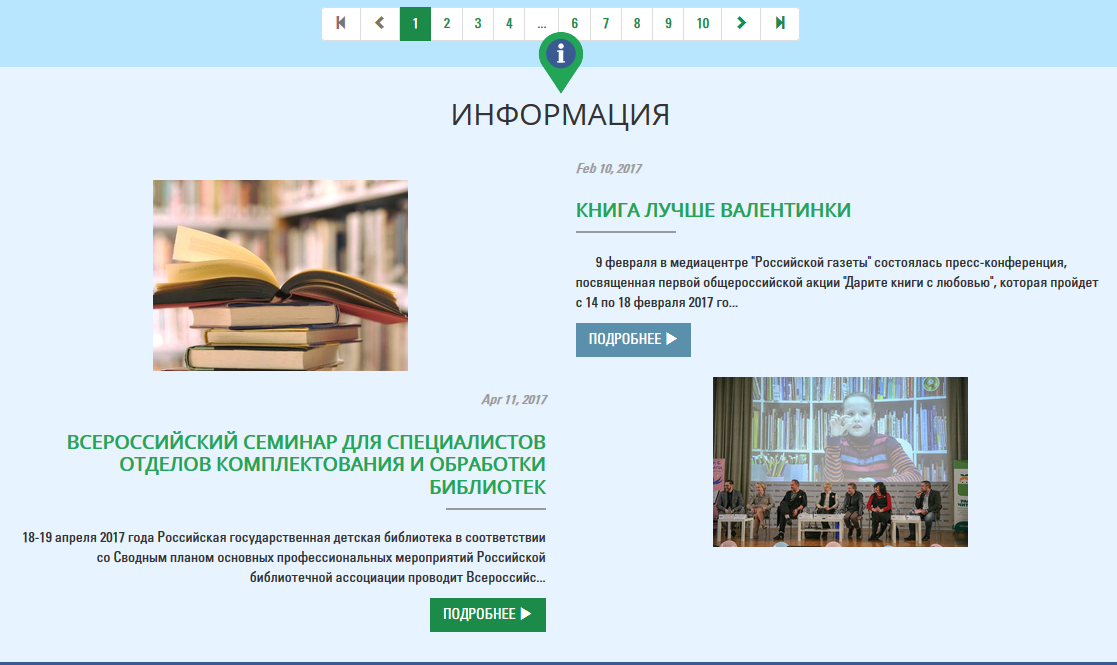 Регистрация  пользователявсе поля обязательны для заполнения
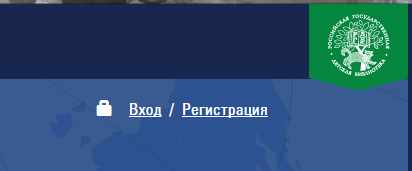 Каждая муниципальная специализированная детская библиотека (или структурное подразделение общедоступной библиотеки, специализирующееся на обслуживании детей) регистрируется на портале самостоятельно.
Можно использовать почтовый сервис gmail.com
Если в структуру ЦБС входит несколько подразделений (филиалов, отделений, кафедр  и т.д.)  обслуживающих детей, то регистрируется каждое такое подразделение.
Не нужно давать сводные цифры по системе!
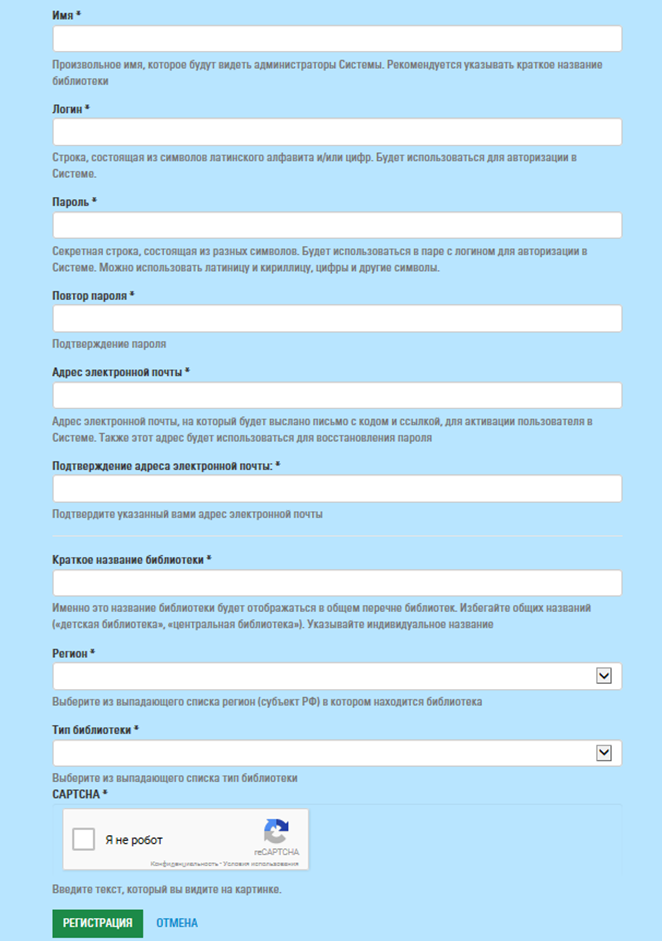 Активация учетной записи
На указанный адрес электронной почты будет направлено письмо с логином, паролем и ссылкой для активации учетной записи. Для продолжения работы с Системой необходимо активировать учетную запись, перейдя по ссылке из письма. В случае успешной активации, Система выведет соответствующее сообщение.
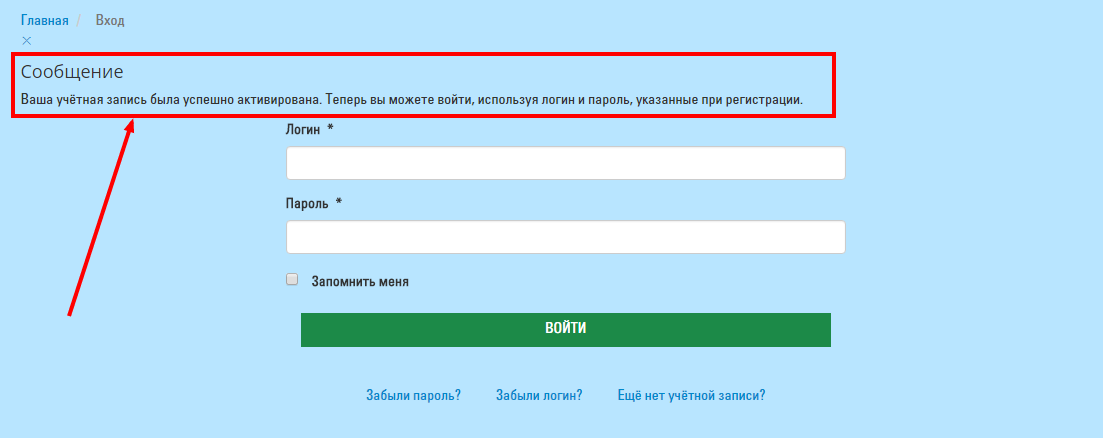 Вход в личный кабинет
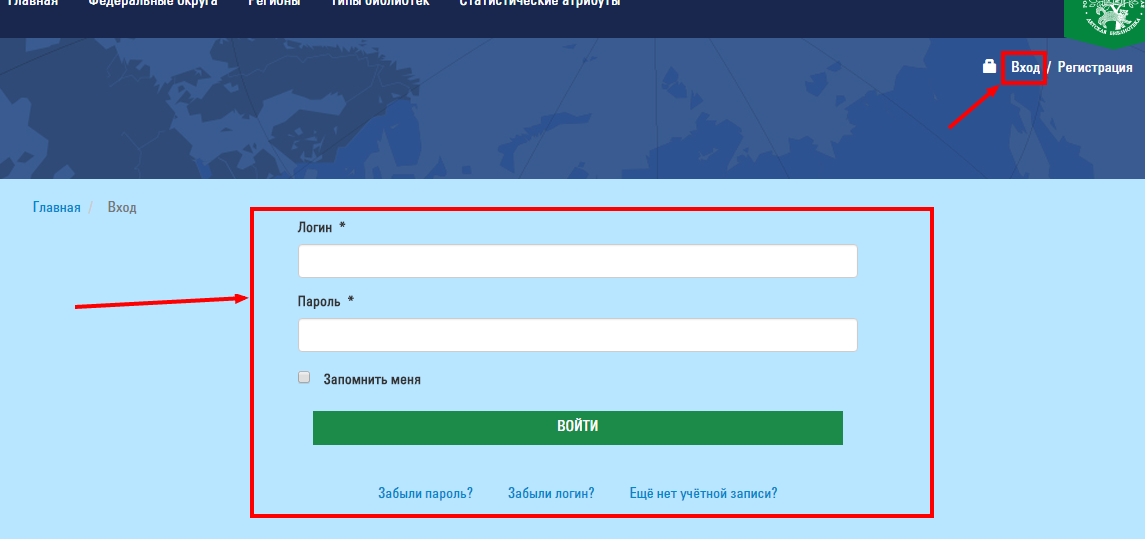 Если логин и пароль были введены правильно, то после нажатия кнопки «Войти» выполнится переход на страницу Личного кабинета.
Личный кабинет
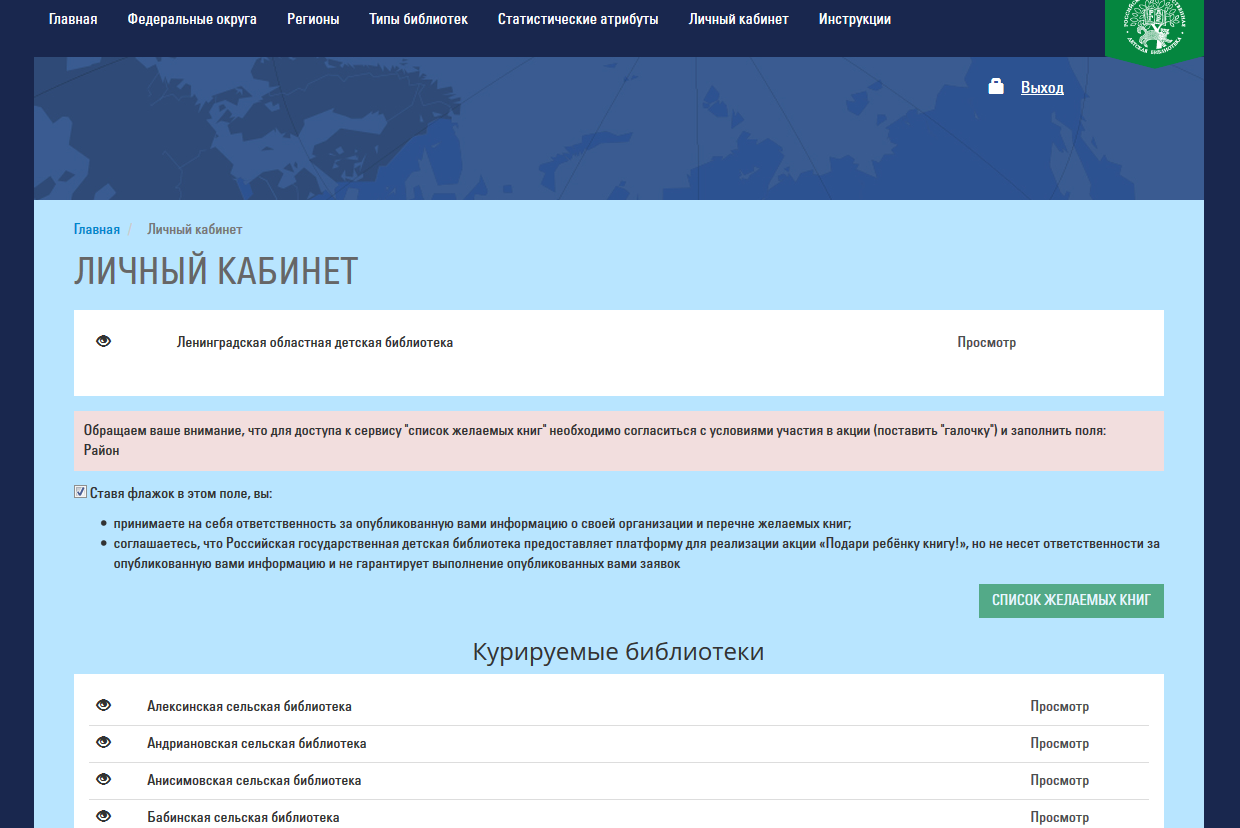 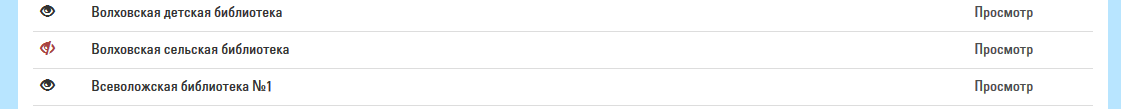 Просмотр данных библиотеки
1. Контактная информация
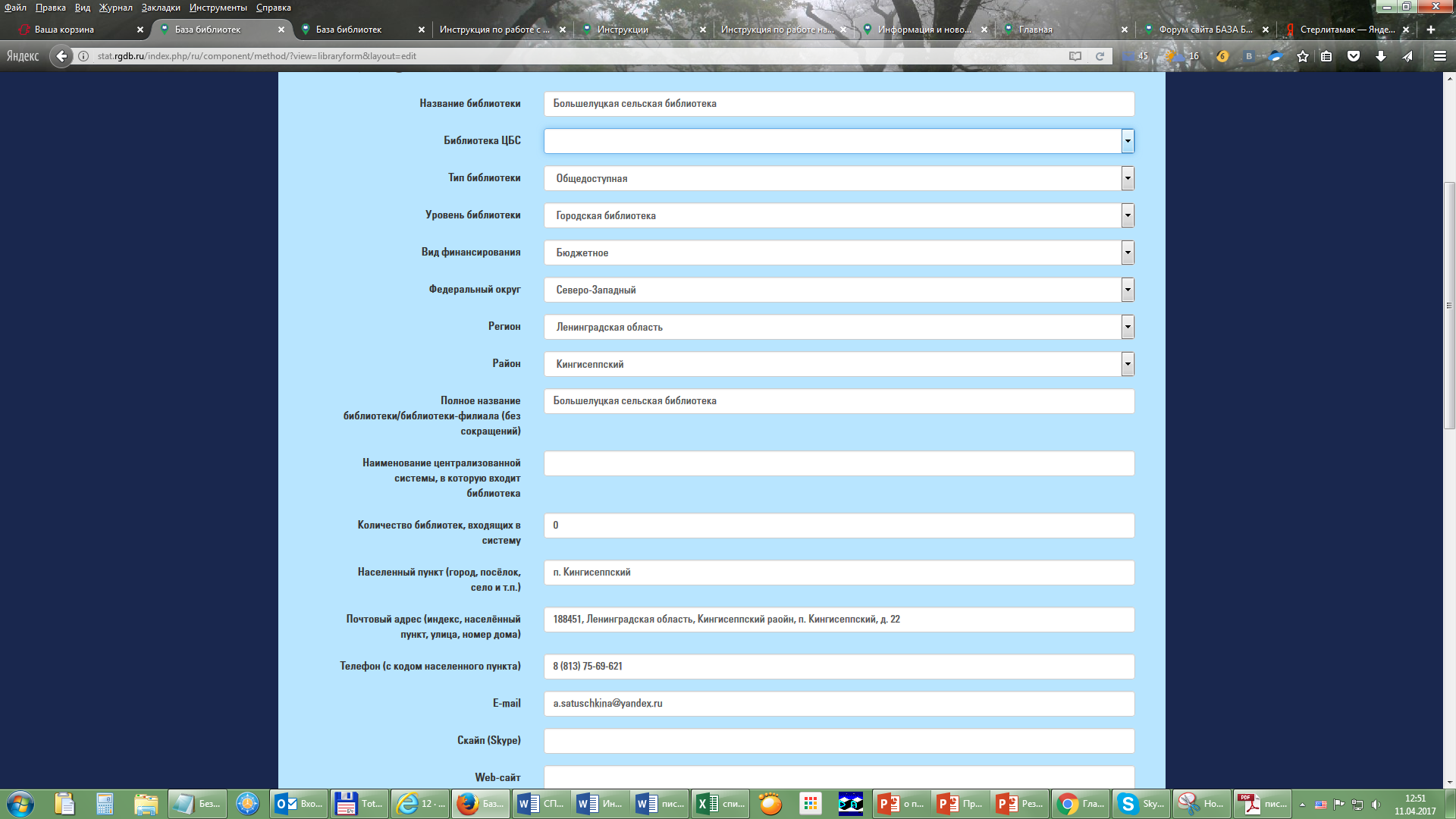 1. Контактная информация
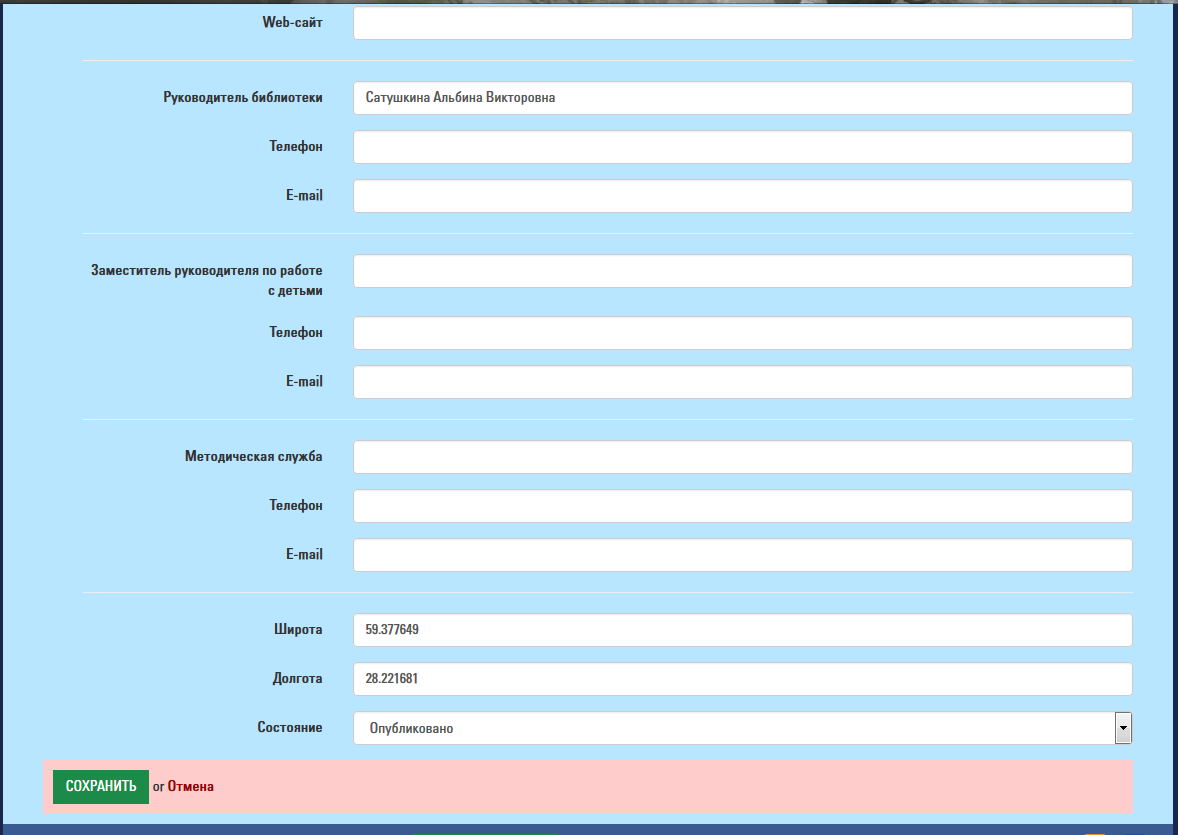 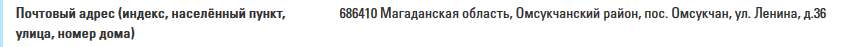 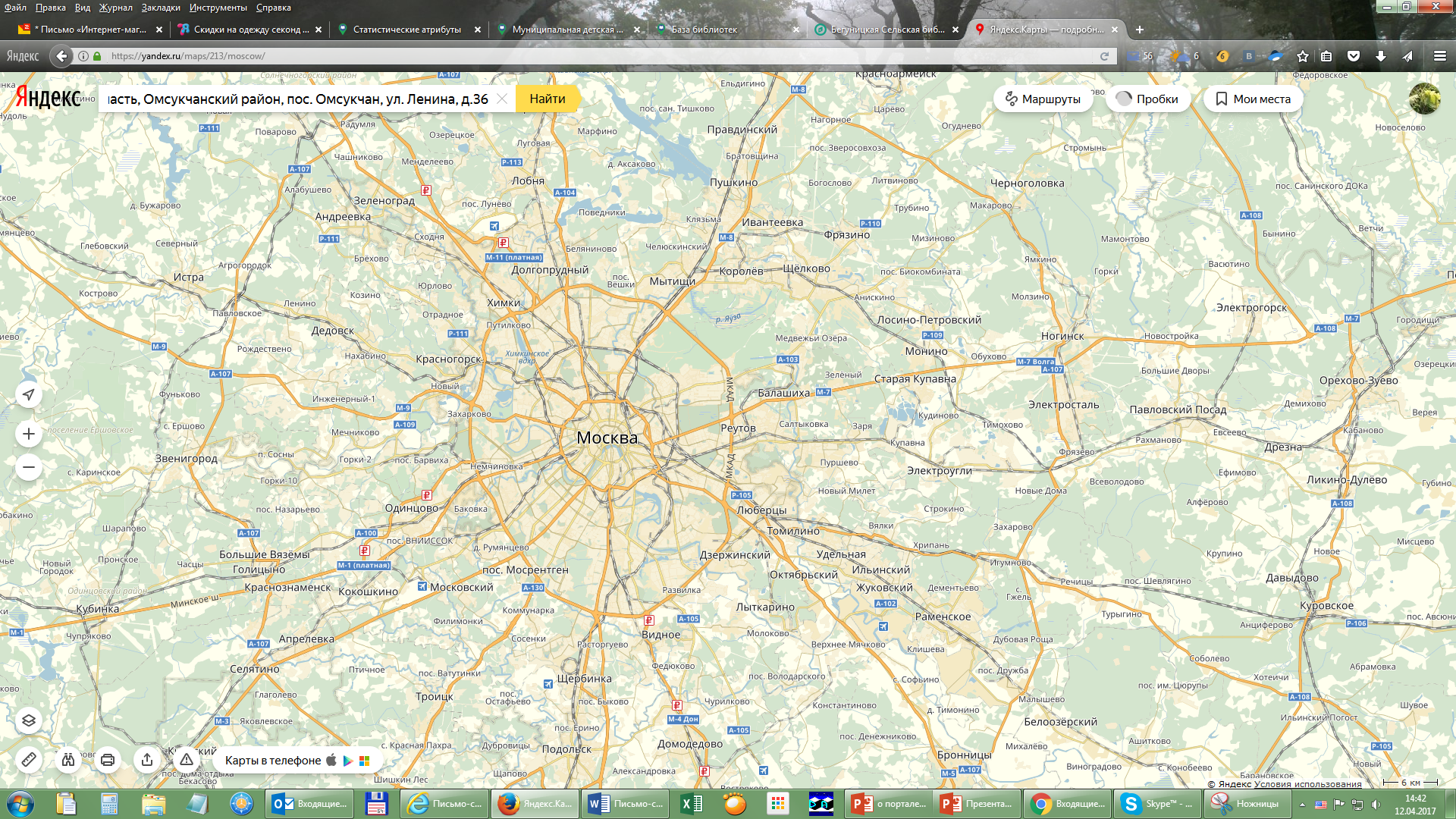 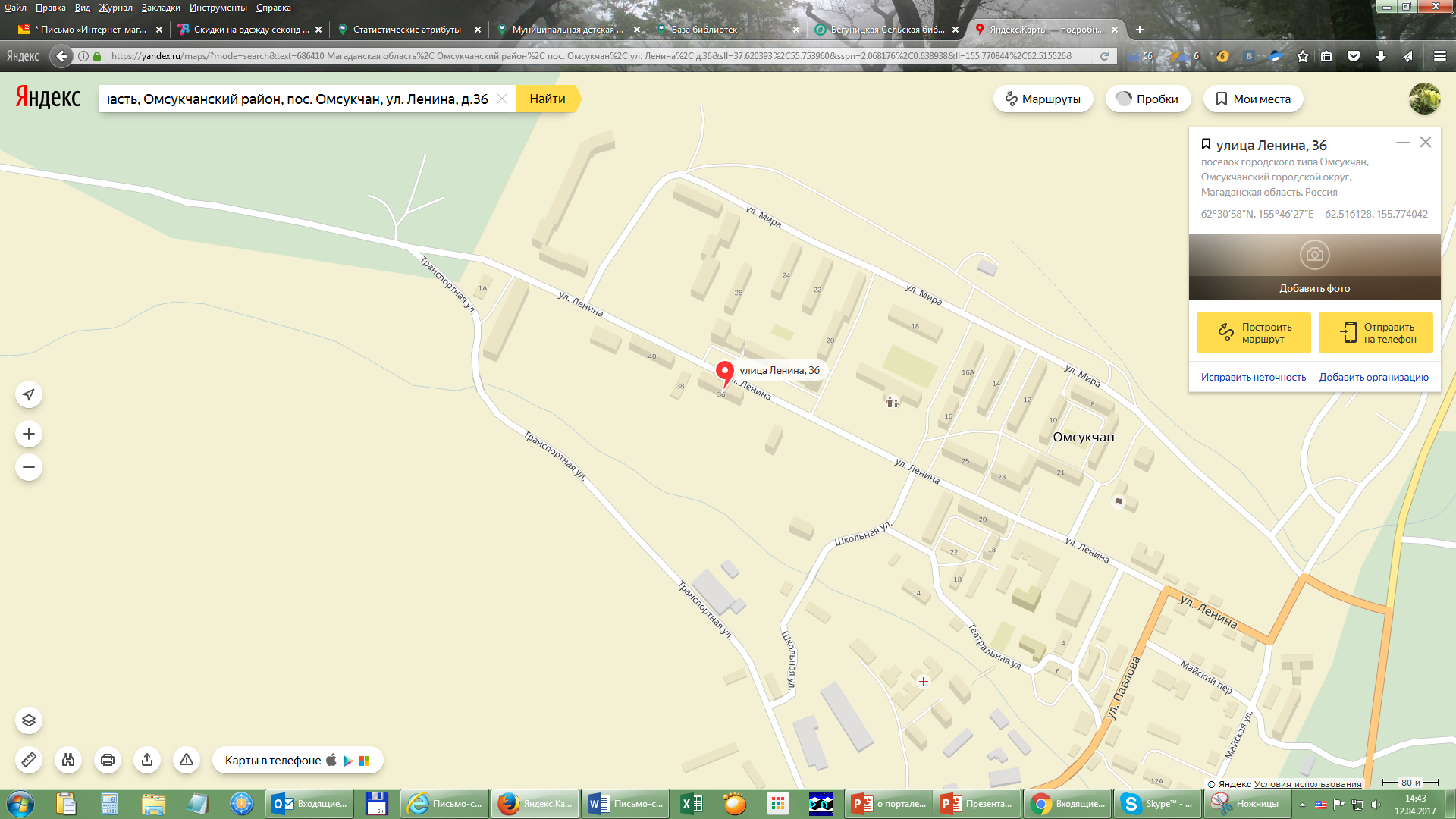 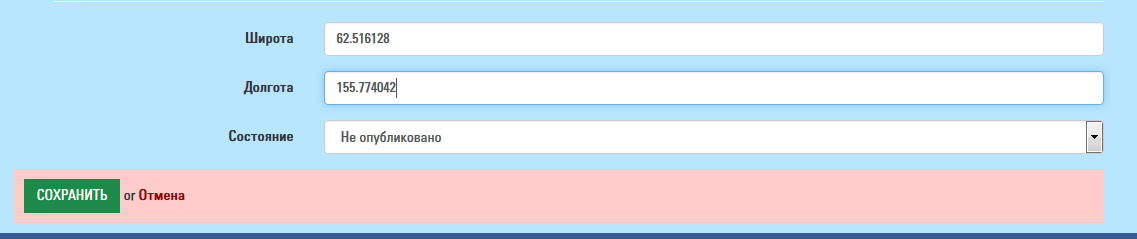 2. статистические данные
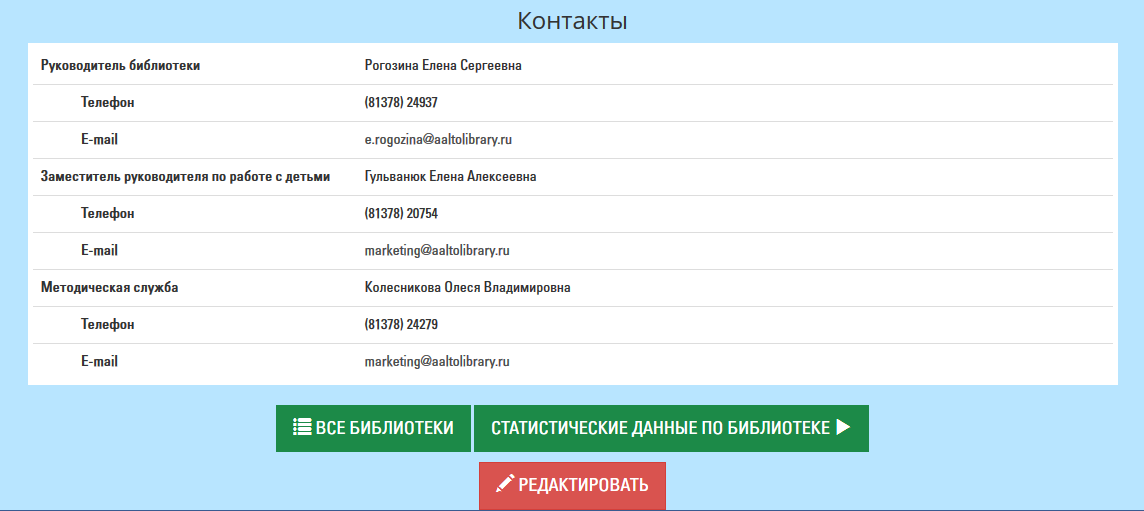 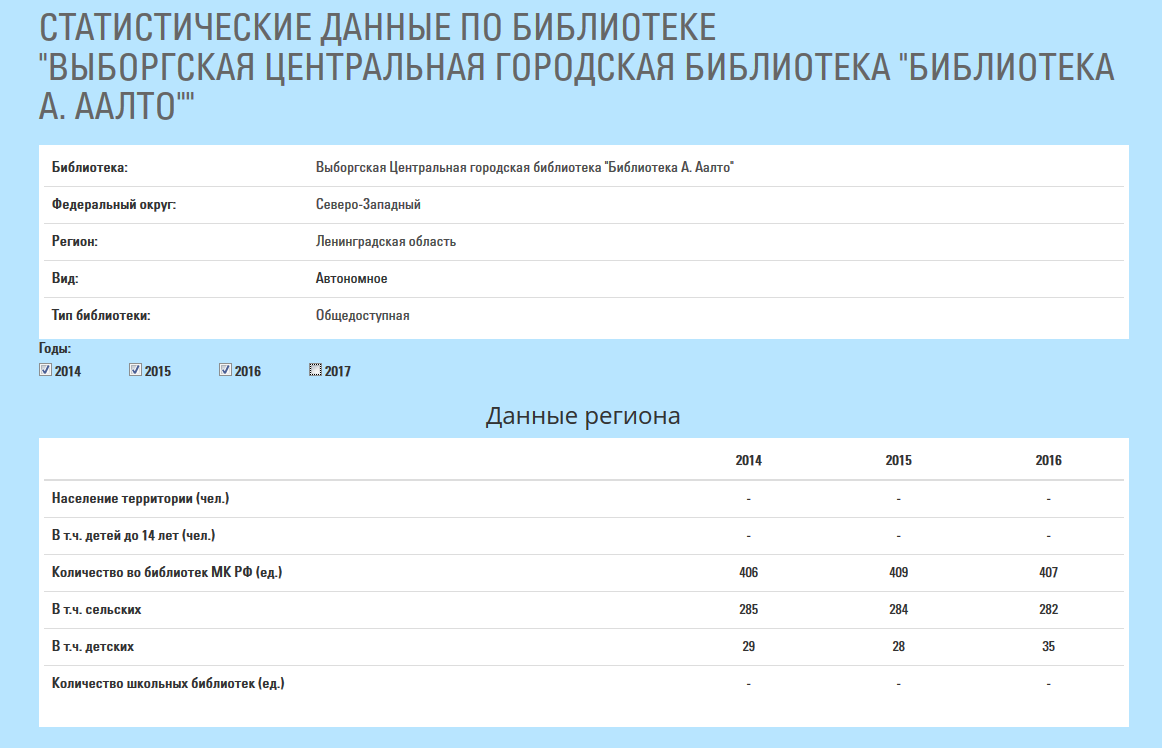 Раздел 1. Материально-техническая база
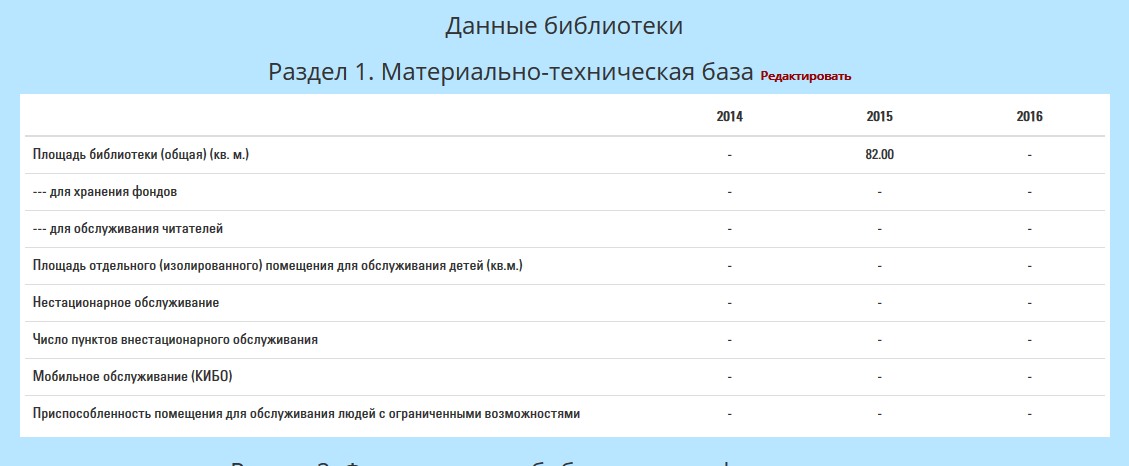 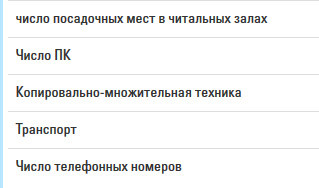 Раздел 2. Формирование фонда
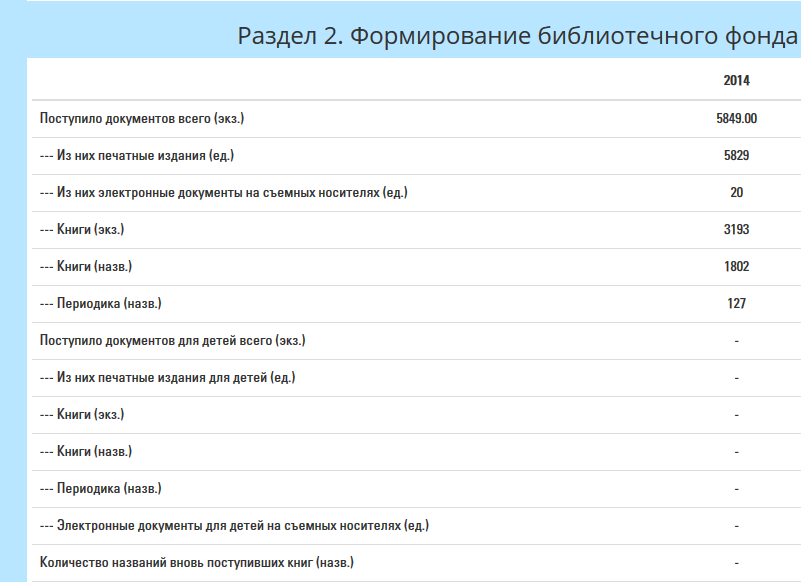 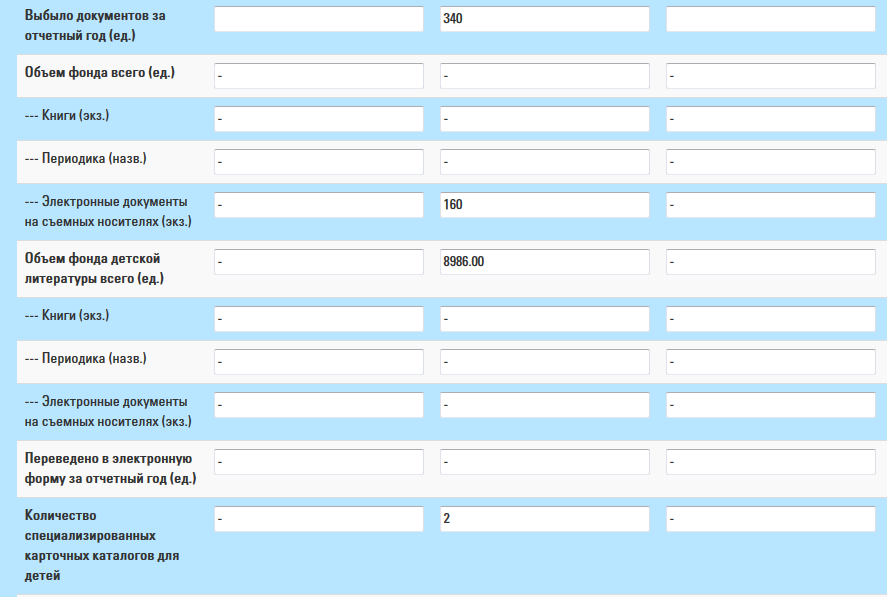 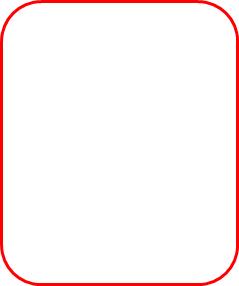 Раздел 3. Электронные (сетевые) ресурсы
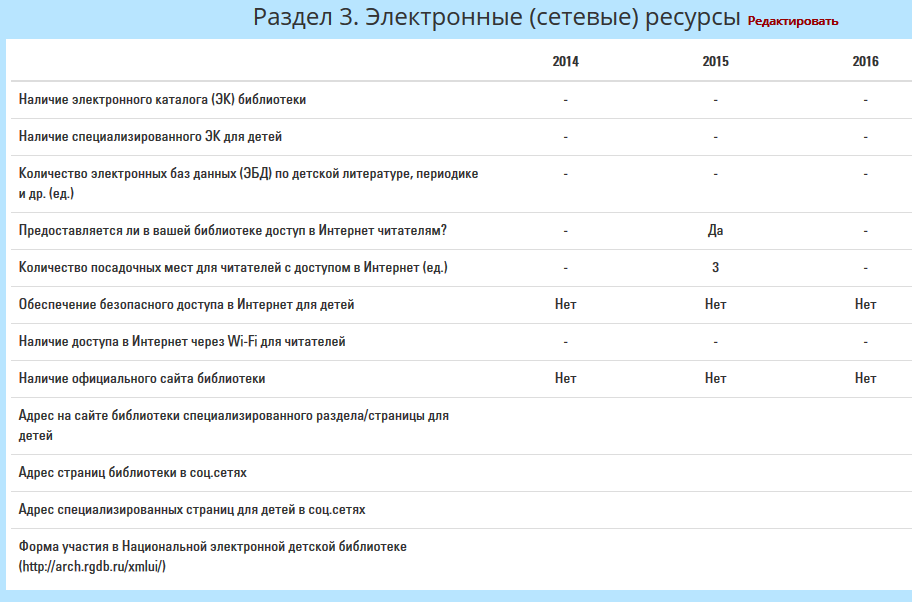 Раздел 4. Пользователи и посещения
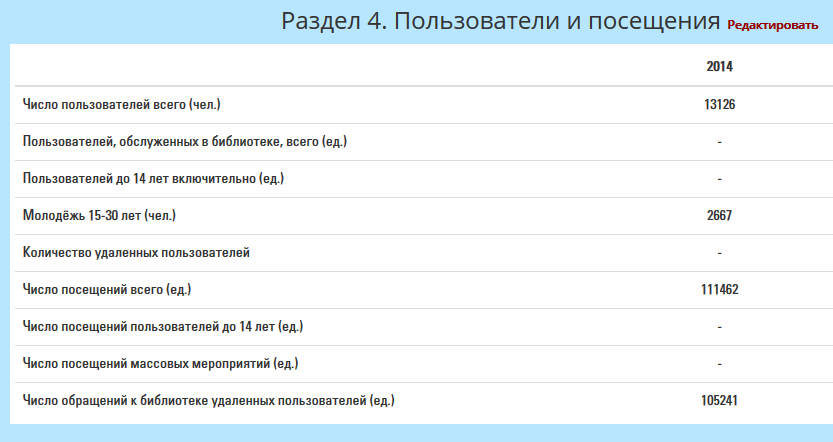 Раздел 5. Библиотечно-информационные услуги
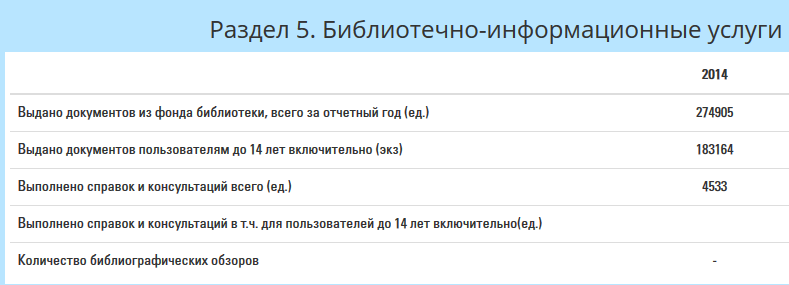 Раздел 6. Персонал
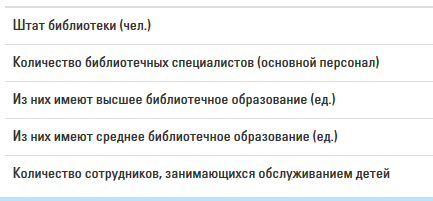 Раздел 7. поступление и использование финансовых средств
Раздел 8. Структура
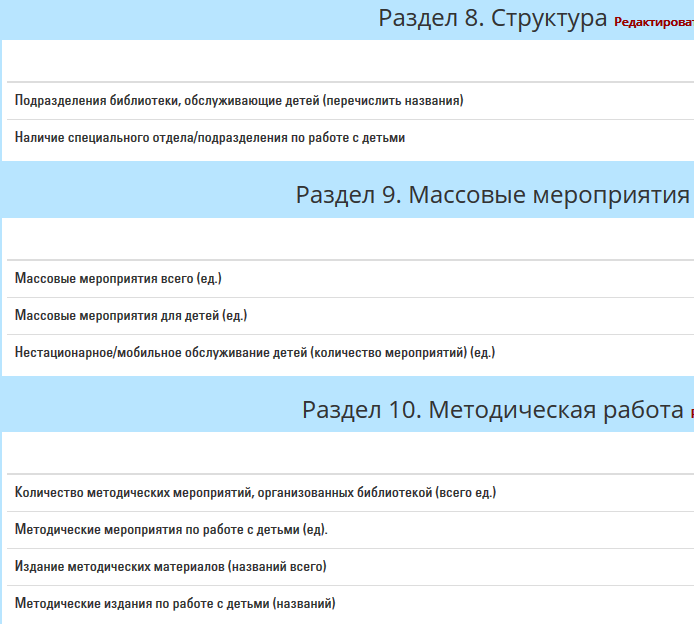 Раздел 9. Массовая работа
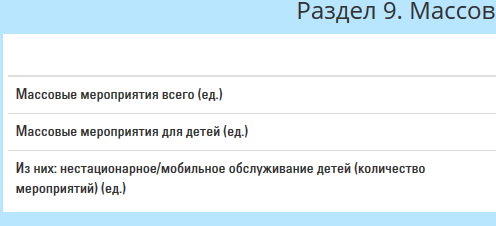 Раздел 10. методическая работа
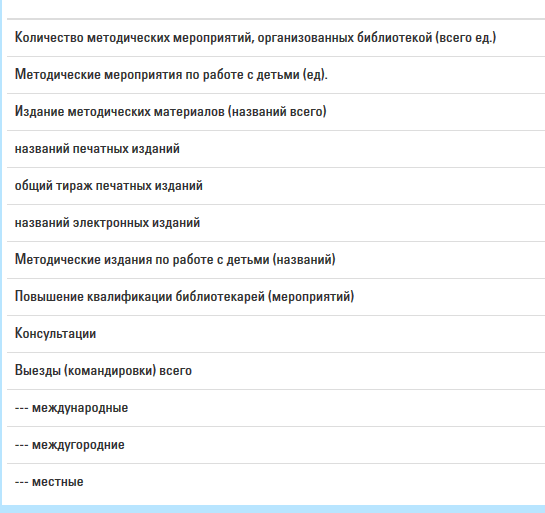 Раздел 11. Платные услуги
Библиотечно-информационные услуги;

Услуги межбиблиотечного абонемента и электронной доставки документов;

Организация массовых мероприятий;

Циклы занятий (студии, кружки и т.д.);

Услуги по копированию, сканированию, печати;

Издательская деятельность, переплетные работы;

Иное (перечислить);

Не оказываем платные услуги
Раздел 12. Контрольные показатели
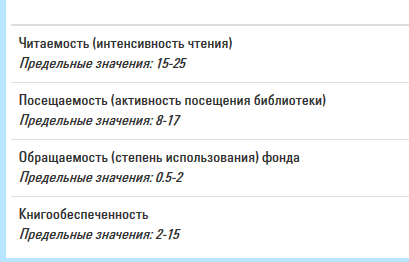 Создан баннер портала
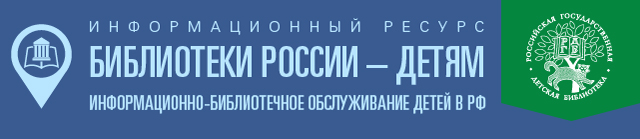 <div align="center">
<a href="http://stat.rgdb.ru">
<img src="http://stat.rgdb.ru/images/banners/BazaB_banner640x139.jpg" style="width: 640px; height:139px;margin: auto;" />
</a>
</div>


<div align="center">
<a href="http://stat.rgdb.ru">
<img src="http://stat.rgdb.ru/images/banners/BazaB_banner400x87.jpg" style="width: 400px; height:87px;margin: auto;" />
</a>
</div>


<div align="center">
<a href="http://stat.rgdb.ru">
<img src="http://stat.rgdb.ru/images/banners/BazaB_banner180x39.jpg" style="width: 180px; height:39px;margin: auto;" />
</a>
</div>
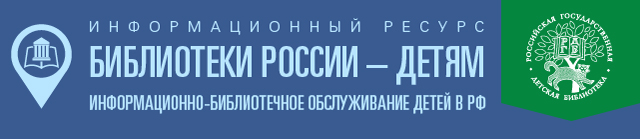 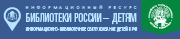 Контактная информация:
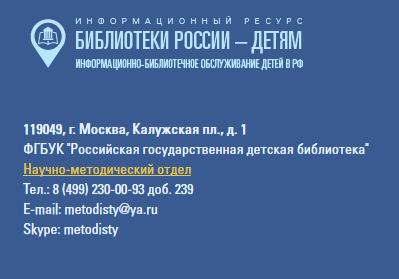